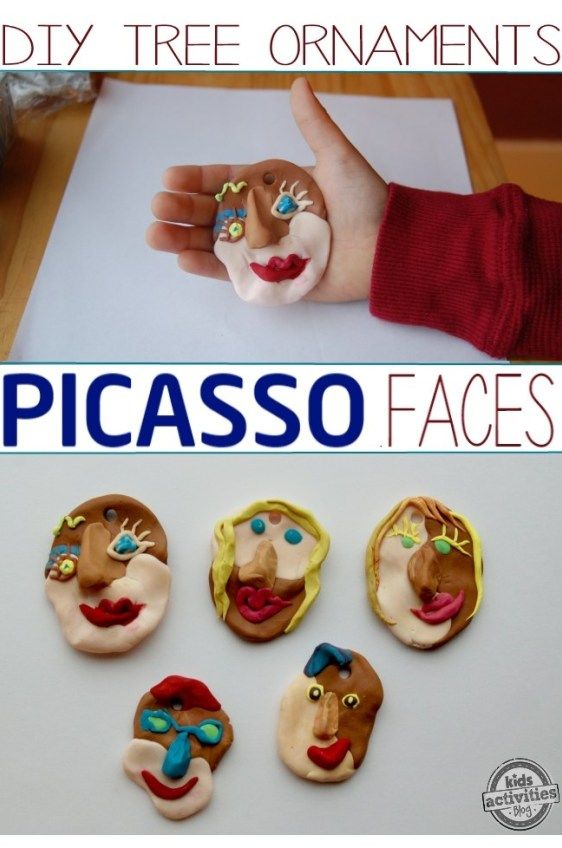 ĮKVĖPTI PICASSO
Parengė Diana Gabrilavičienė
Vidiškių gimnazija
2025
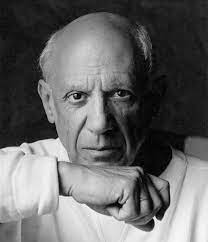 Pablas Pikasas (1881–1973) – visame pasaulyje žinomas ispanų tapytojas, garsus XX amžiaus menininkas, vienas kubizmo pradininkų.
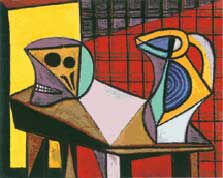 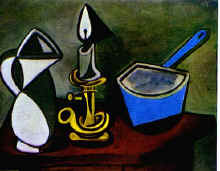 http://ars.mkp.emokykla.lt/Ars2/9h_xx1/kubizmas.htm
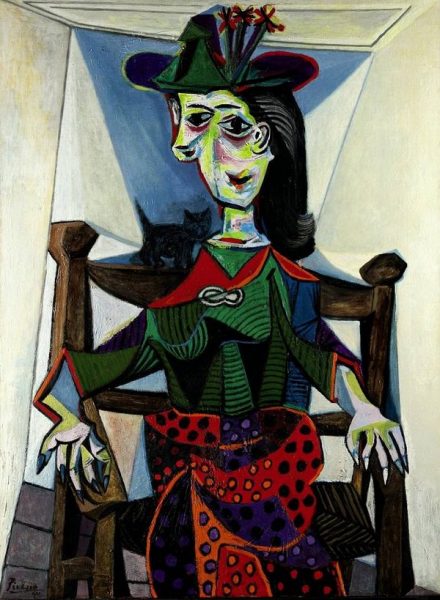 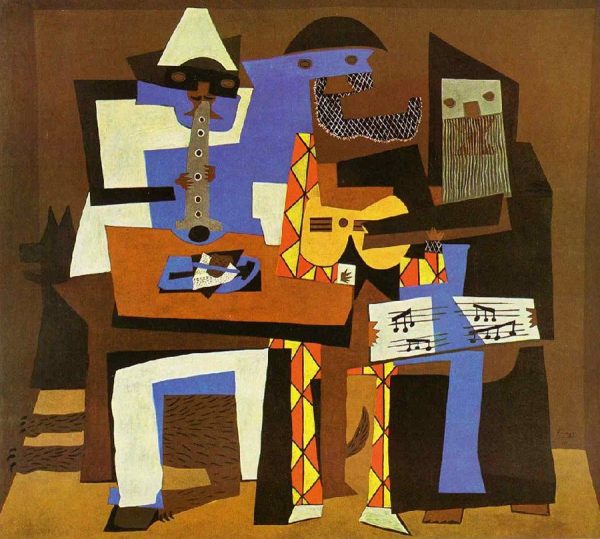 „Trys muzikantai“,  1921
https://vilniausgalerija.lt/2022/05/07/kubizmo-tevas-10-zymiausiu-p-pikaso-tapybos-darbu/
„Dora Mar su kate“, 1941
„Gernika“, 1937
Gernika – tai miesto Šiaurės Ispanijoje, kurį 1937 metais subombardavo ir iki pamatų sugriovė nacių kariniai lėktuvai, pavadinimas. Žymusis freskos dydžio paveikslas buvo Pikaso atsakas į negailestingą aktą, protestas prieš karo žiaurumus. Darbas tuojau patraukė viso pasaulio dėmesį į Ispanijoje vykstantį pilietinį karą. „Gernikoje“ matome bombardavimo siaubą, niekuo dėtus kenčiančius civilius, tarp jų – ir motiną su nužudytu vaiku, į akį taip pat krenta pavaizduotas jautis bei arklys – dvi ispanų kultūroje svarbios figūros.
ANALOGAI
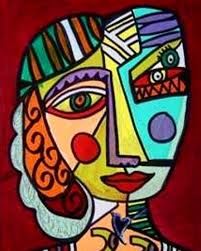 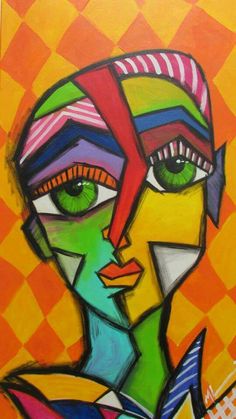 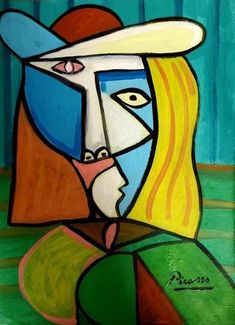 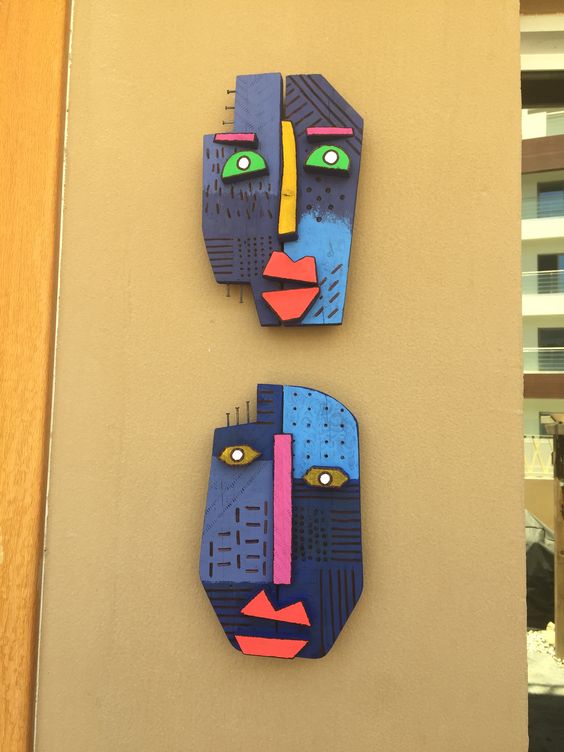 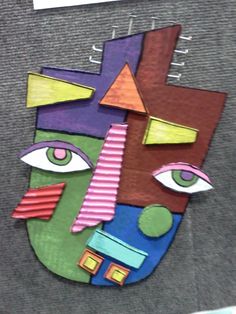 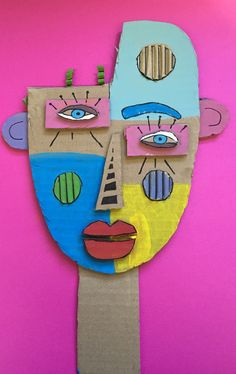 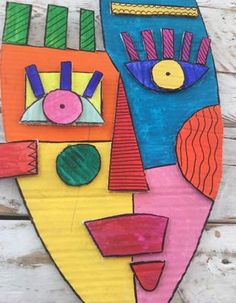 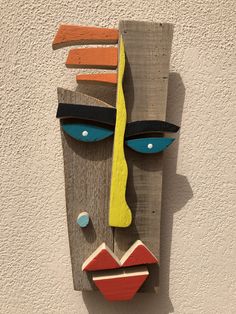 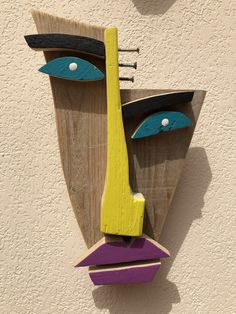 Eskizai
PROJEKTAVIMAS
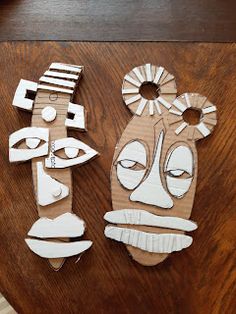 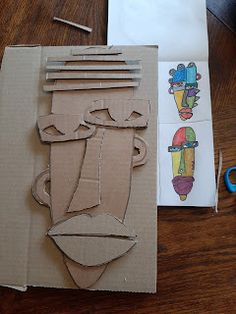 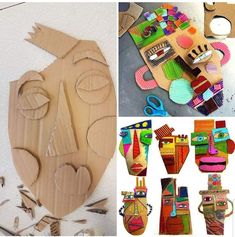 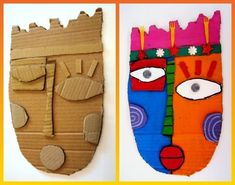 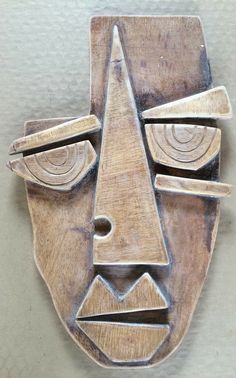 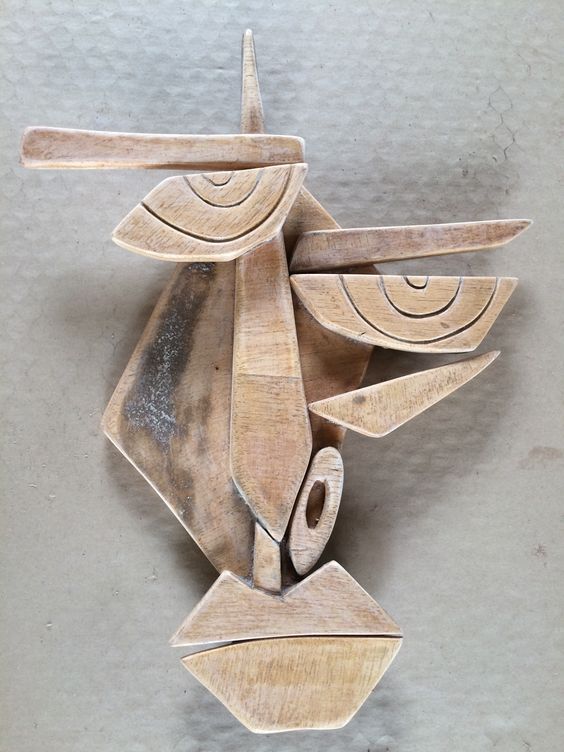 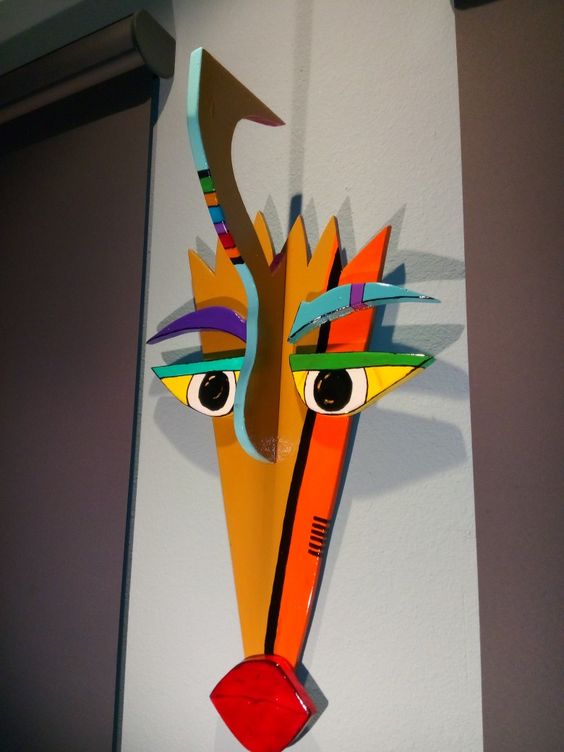 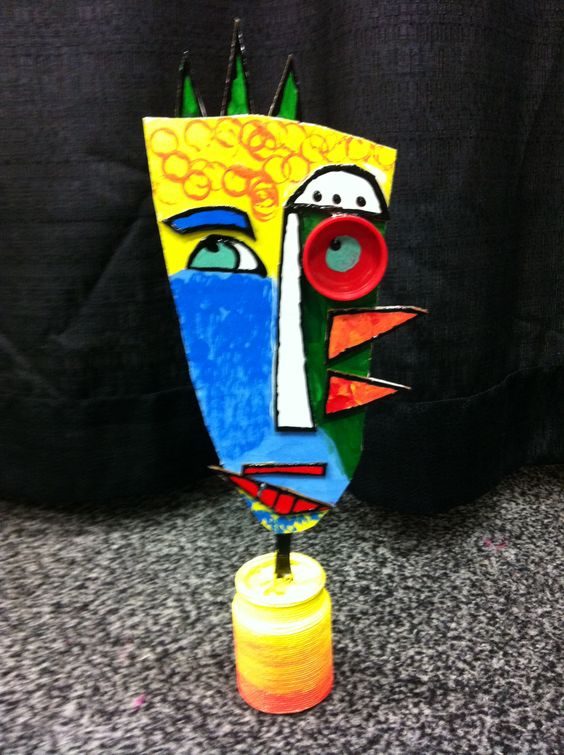